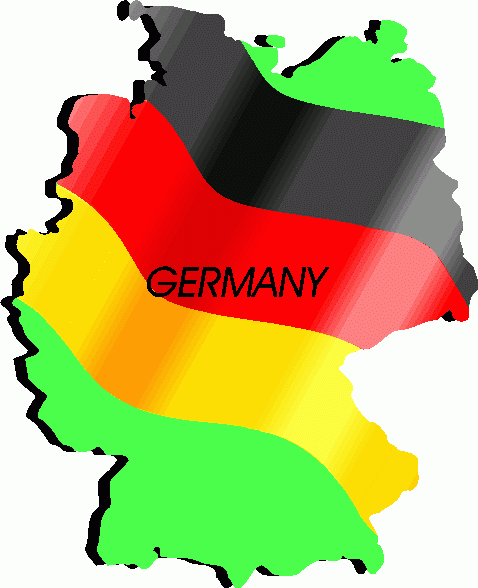 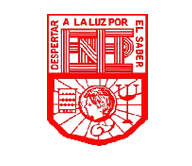 ESCUELA NORMAL DE EDUCACIÓN PREESCOLAR

My life in Germany!

ENGLISH 3

Teacher. Mayela Jimenez

Sofia Elguezabal Esquivel
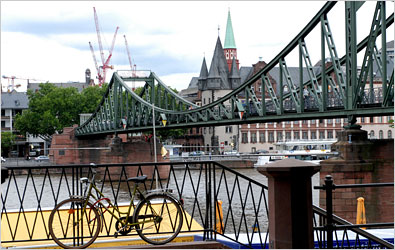 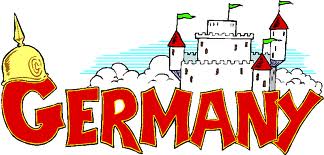 Today I am living in Germany. It is beautiful in here. I love going out with my friends, we usually eat at Frankenmuth Restaurant. They serve the best food in town.
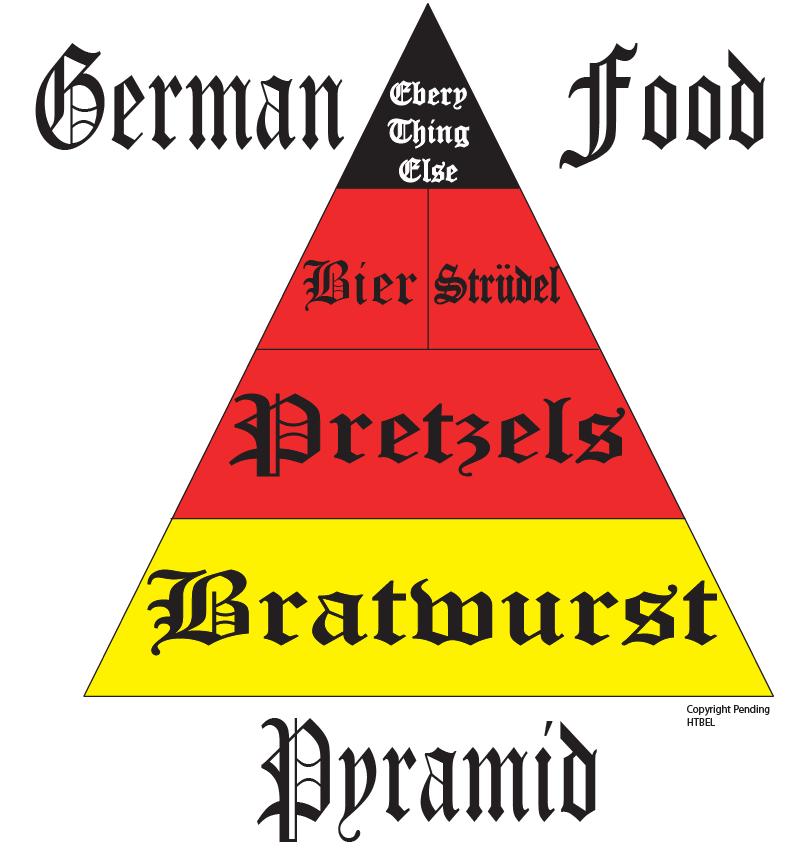 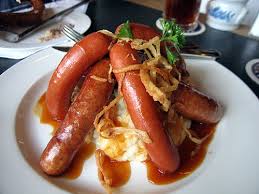 Also, I like to go to school. Right now, I am studying a master degree in education. It is very interesting because we talk about how children are getting into the knowledge nowadays.
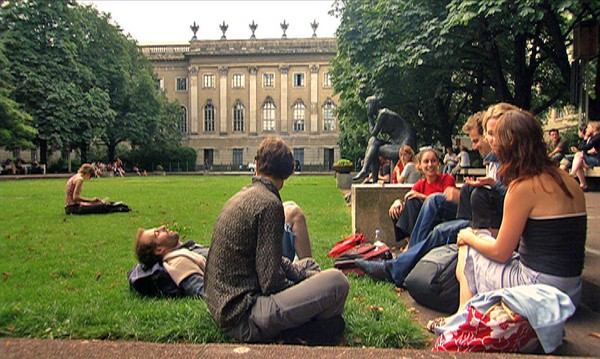 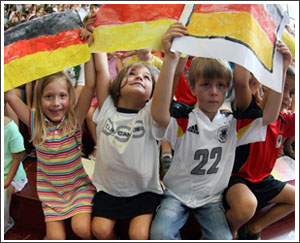 At the University I am meeting a lot of people. We are enjoying the time here. I hope one day you can come visit me because you are going to love it!
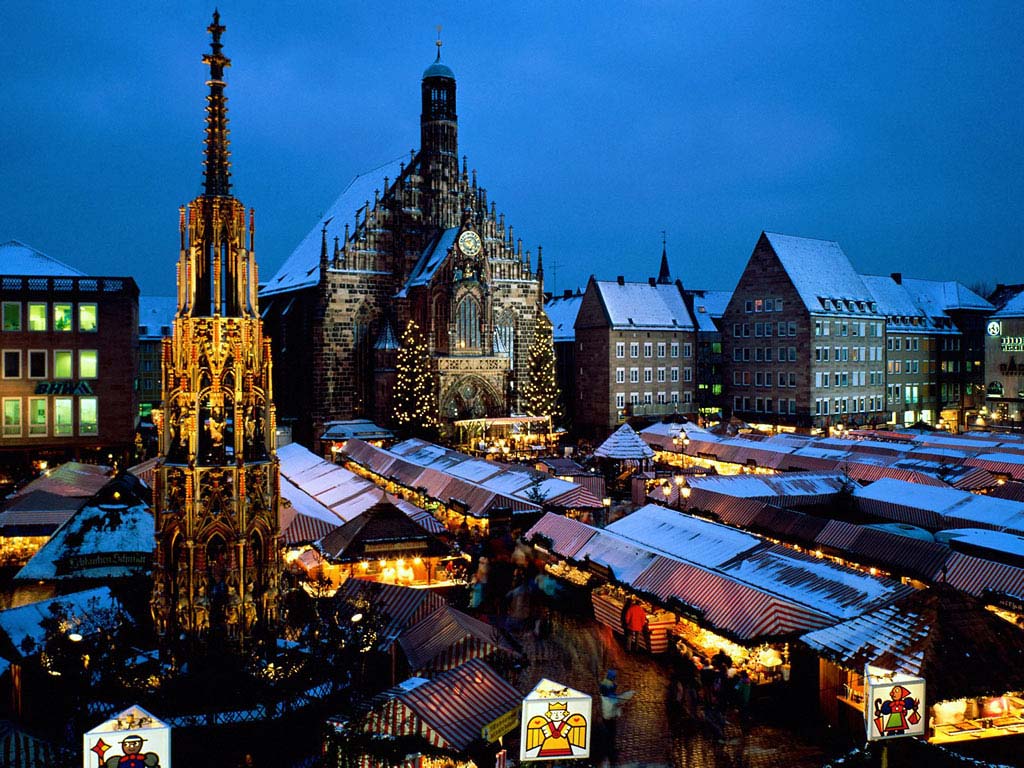 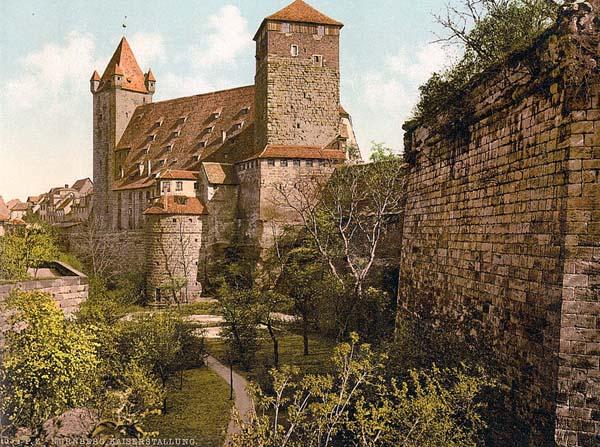